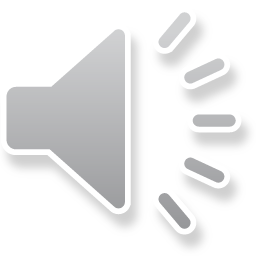 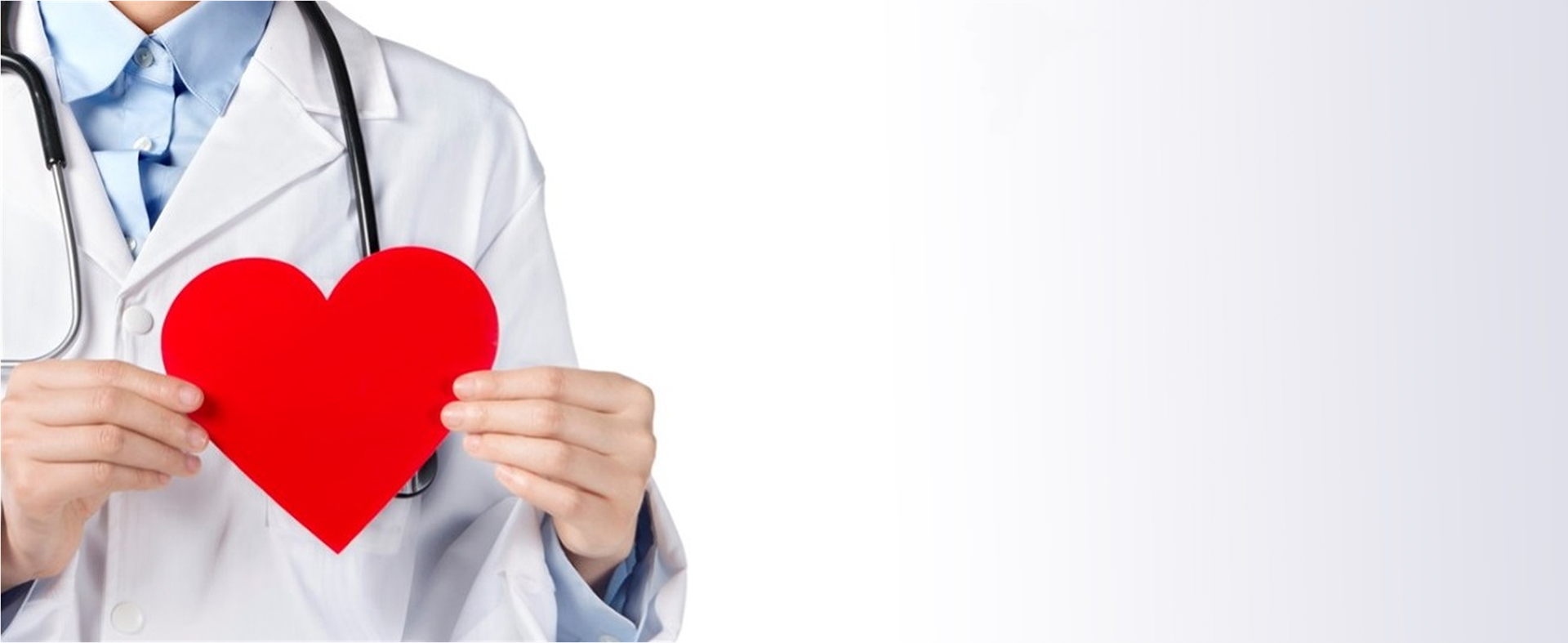 2
0
X
X
医疗培训模板
Loem ipsum dolor sameman tanam casectetur adipiscing elit tamam dalam qoue sampe. dolor sameman tanam casectetur adipiscing
汇报人：xiazaii   汇报时间：20XX年
01
03
添加标题
添加标题
目录
02
04
添加标题
添加标题
添
加
标
题
01
ABOUT OUR BUSINESS
点击添加标题
添加文字添加文字
添加文字
添加文字添加文字
添加文字
添加文字添加文字
添加文字
添加文字添加文字
添加文字
添加文字添加文字
添加文字
添加文字添加文字
添加文字
点击添加标题
在此录入上述图表的描述说明在此录入上述图表的描述说明
在此录入上述图表的描述说明在此录入上述图表的描述说明
在此录入上述图表的描述说明在此录入上述图表的描述说明
点击添加标题
点击添加标题
点击添加标题
01
02
03
04
05
点击添加标题
点击添加标题
在此录入上述图表的描述说明在此录入上述图表的描述说明
在此录入上述图表的描述说明在此录入上述图表的描述说明
点击添加标题
在此录入上述图表的描述说明在此录入上述图表的描述说明
在此录入上述图表的描述说明在此录入上述图表的描述说明
在此录入上述图表的描述说明在此录入上述图表的描述说明
在此录入上述图表的描述说明在此录入上述图表的描述说明
在此录入上述图表的描述说明在此录入上述图表的描述说明
在此录入上述图表的描述说明在此录入上述图表的描述说明
点击添加标题
添加标题
添加标题
添加标题
添加标题
在此录入上述图表的描述说明在此录入上述图表的描述说明
在此录入上述图表的描述说明在此录入上述图表的描述说明
.
在此录入上述图表的描述说明在此录入上述图表的描述说明
.
在此录入上述图表的描述说明在此录入上述图表的描述说明
添
加
标
题
02
ABOUT OUR BUSINESS
点击添加标题
添加标题
添加标题
在这里输入您的主要叙述内容请在这里输入您的主要叙述内容
请在这里输入您的主要叙述内容请在这里输入您的主要叙述内容
添加标题
在这里输入您的主要叙述内容请在这里输入您的主要叙述内容
添加标题
在这里输入您的主要叙述内容请在这里输入您的主要叙述内容
点击添加标题
这里输入简单的文字概述里输入简单文字概述这里简单输入简单文字
这里输入简单的文字概述里输入简单文字概述这里简单输入简单文字。
添加标题
添加标题
添加标题
添加标题
这里输入简单的文字概述里输入简单文字概述这里简单输入简单文字
这里输入简单的文字概述里输入简单文字概述这里简单输入简单文字。
点击添加标题
点击加标题
点击添加标题
点击添加标题
在此输入您想要的内容在此输入您想要的内容  在此输入您想要的内容  在此输入您想要的内容
在此输入您想要的内容在此输入您想要的内容  在此输入您想要的内容  在此输入您想要的内容
在此输入您想要的内容在此输入您想要的内容  在此输入您想要的内容  在此输入您想要的内容
点击添加标题
点击添加标题
点击添加标题
请在这里输入您的主要叙述内容
请在这里输入您的主要叙述内容
请在这里输入您的主要叙述内容
请在这里输入您的主要叙述内容
01
02
点击添加标题
点击添加标题
03
04
请在这里输入您的主要叙述内容
请在这里输入您的主要叙述内容
请在这里输入您的主要叙述内容
请在这里输入您的主要叙述内容
添
加
标
题
03
ABOUT OUR BUSINESS
点击添加标题
谦虚上进
单击添加标题单击添加标题点击添加长长的文本。
创新思维
单击添加标题单击添加标题点击添加长长的文本。
沟通协调
单击添加标题单击添加标题点击添加长长的文本。
点击添加标题
01
02
03
04
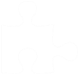 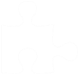 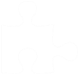 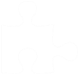 添加标题
添加标题
添加标题
添加标题
请在这里输入您的主要叙述内容
请在这里输入您的主要叙述内容
请在这里输入您的主要叙述内容
请在这里输入您的主要叙述内容
请在这里输入您的主要叙述内容
请在这里输入您的主要叙述内容
请在这里输入您的主要叙述内容
请在这里输入您的主要叙述内容
点击添加标题
02
以人为本
03
勤奋务实
01
实事求是
请在这里输入您的主要叙述内容
请在这里输入您的主要叙述内容
请在这里输入您的主要叙述内容
请在这里输入您的主要叙述内容
请在这里输入您的主要叙述内容
请在这里输入您的主要叙述内容
点击添加标题
创新、务实、进取
企业的社会责任
专业、高效、共赢
单击此处添加此章节的简要内容，本模板内所有素材均可自由编辑及移动替换，框架完整，套用性强。单击此处添加此章节的简要内容，本模板内所有素材均可自由编辑及移动替换，框架完整，套用性强。
单击此处添加此章节的简要内容，本模板内所有素材均可自由编辑及移动替换，框架完整，套用性强。单击此处添加此章节的简要内容，本模板内所有素材均可自由编辑及移动替换，框架完整，套用性强。
单击此处添加此章节的简要内容，本模板内所有素材均可自由编辑及移动替换，框架完整，套用性强。单击此处添加此章节的简要内容，本模板内所有素材均可自由编辑及移动替换，框架完整，套用性强。
添
加
标
题
04
ABOUT OUR BUSINESS
点击添加标题
01
02
03
04
2016
2017
2018
2019
本市目前有本行业商家近百家，绝大部分是小规模的街边小商铺，规模较小。
本市目前有本行业商家近百家，绝大部分是小规模的街边小商铺，规模较小。
本市目前有本行业商家近百家，绝大部分是小规模的街边小商铺，规模较小。
本市目前有本行业商家近百家，绝大部分是小规模的街边小商铺，规模较小。
点击添加标题
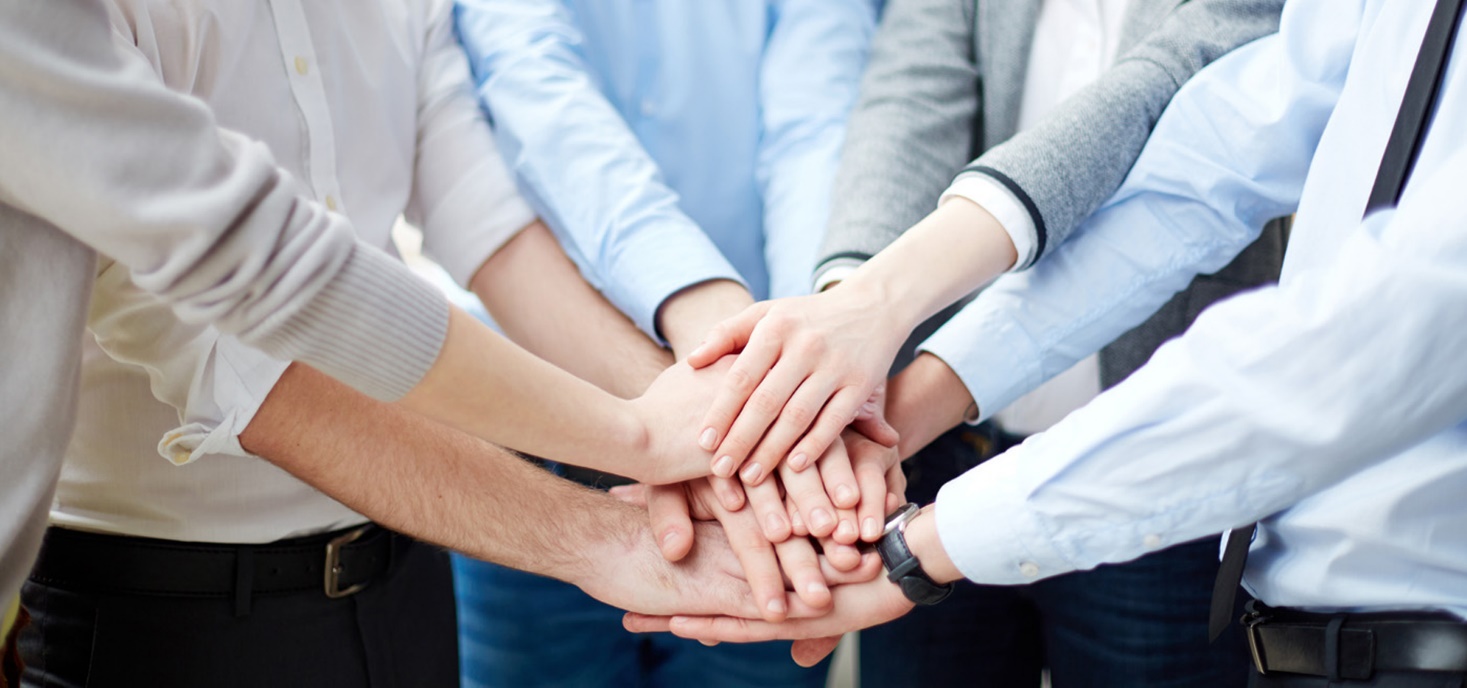 本市目前有本行业商家近百家，绝大部分是小规模的街边小商铺，规模较小。
点击添加标题
本市目前有本行业商家近百家，绝大部分是小规模的街边小商铺，规模较小。本市目前有本行业商家近百家，绝大部分是小规模的街边小商铺，规模较小。
本市目前有本行业商家近百家，绝大部分是小规模的街边小商铺，规模较小。
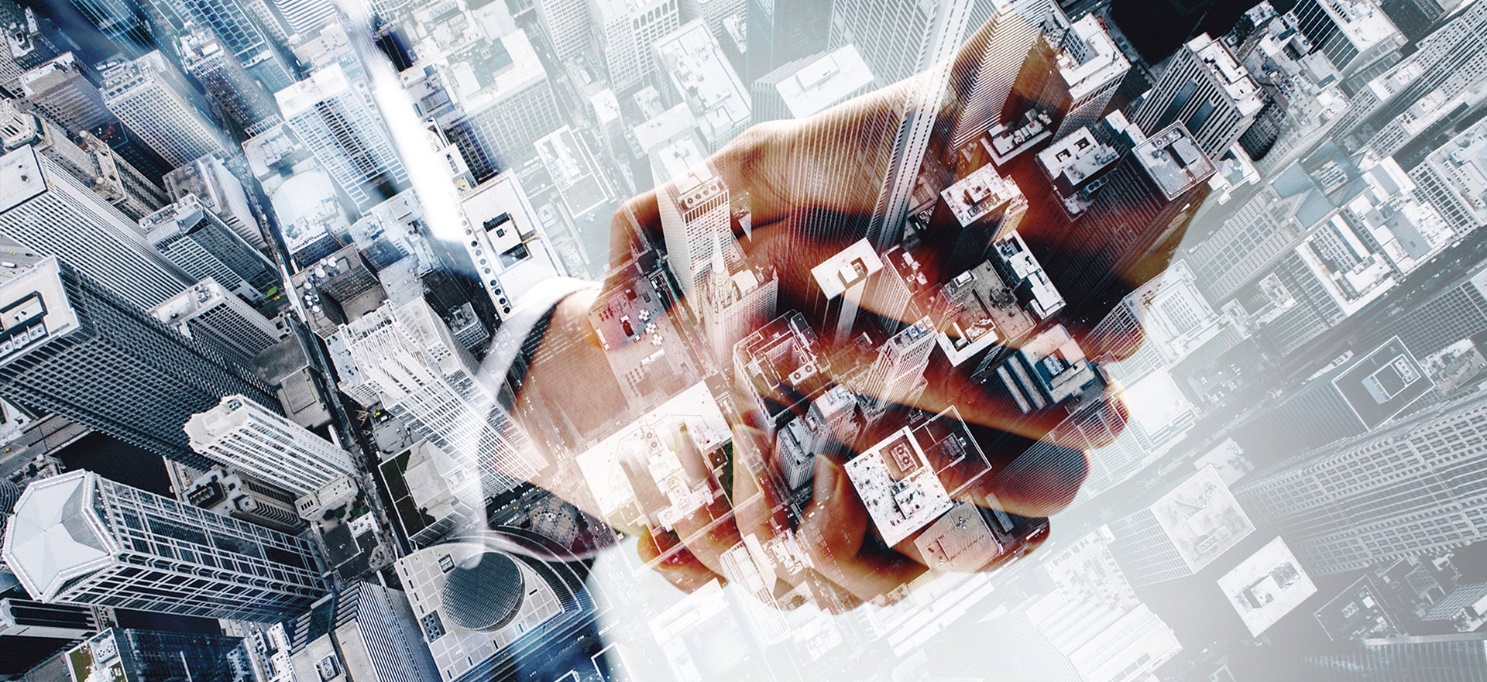 本市目前有本行业商家近百家，绝大部分是小规模的街边小商铺，规模较小。
点击添加标题
突破心智
请在这里输入您的主要叙述内容
请在这里输入您的主要叙述内容
强化优势
请在这里输入您的主要叙述内容
请在这里输入您的主要叙述内容
04
03
02
01
不断实践
请在这里输入您的主要叙述内容
请在这里输入您的主要叙述内容
学习深造
请在这里输入您的主要叙述内容
请在这里输入您的主要叙述内容
点击添加标题
本市目前有本行业商家近百家，绝大部分是小规模的街边小商铺，规模较小。
01
本市目前有本行业商家近百家，绝大部分是小规模的街边小商铺，规模较小。
02
本市目前有本行业商家近百家，绝大部分是小规模的街边小商铺，规模较小。
03
本市目前有本行业商家近百家，绝大部分是小规模的街边小商铺，规模较小。
04
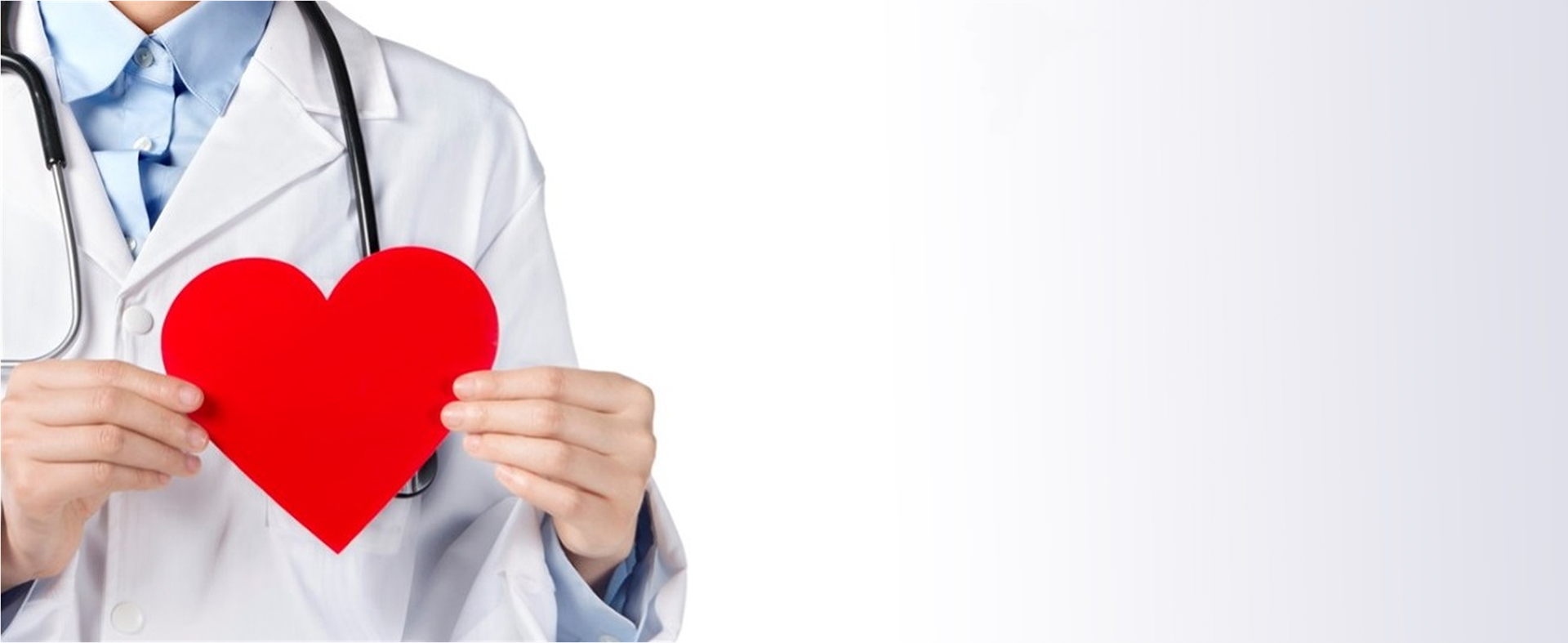 2
0
X
X
感谢观看
Loem ipsum dolor sameman tanam casectetur adipiscing elit tamam dalam qoue sampe. dolor sameman tanam casectetur adipiscing
汇报人：xiazaii   汇报时间：20XX年